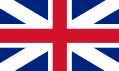 English version of PWP show                     
(The key material for CZ students is Příklad-Dávky-Sériová čísla 20181001)
Introduction to MS Dynamics NAV  (Serial numbers , Lot numbers & Item tracking and Item tracing)
Ing.J.Skorkovský,CSc. 
MASARYK UNIVERSITY BRNO, Czech Republic 
Faculty of economics and business administration 
Department of corporate economy
Lot numbers (batches)-Item Tracking
It enables to mark Item Ledger Entries by Lot (Batch) Number, which is part of the batch card. It enables  :
Item tracking from purchase,  possible subsequent production , transfers and sales 
It enables to control quality and better specification of rejects (scraps) 
It enables to control warranty and expiration 
It work similarly if serial numbers are created (assigned)
New card creation
It is necessary to start our model with brand new card without any Item Ledger Entry created in the past
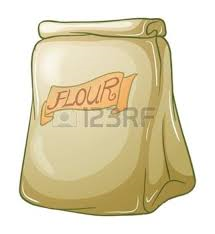 New card creation
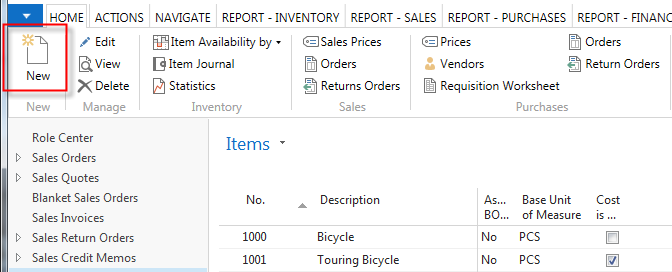 You have to  enter data to all fields marked by *
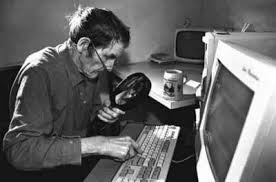 Item Card -Flour
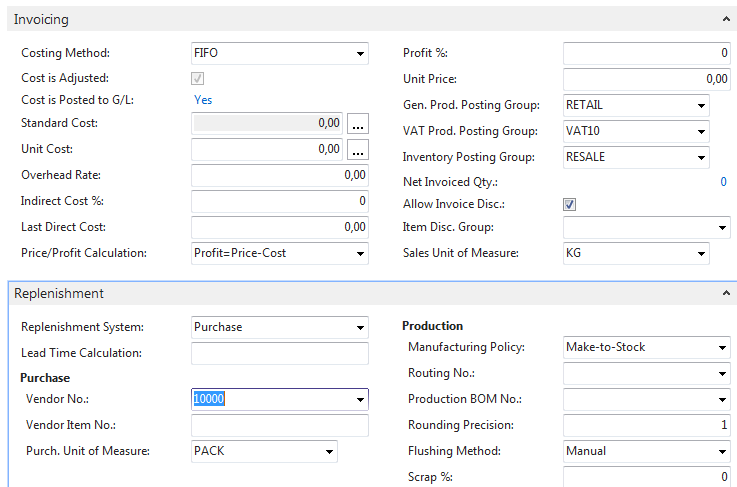 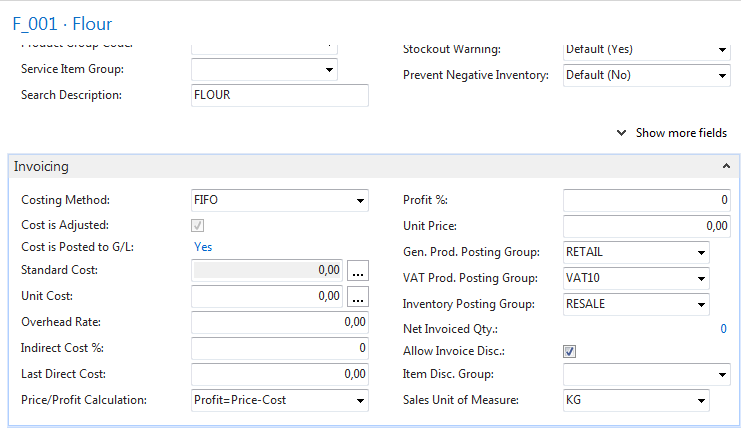 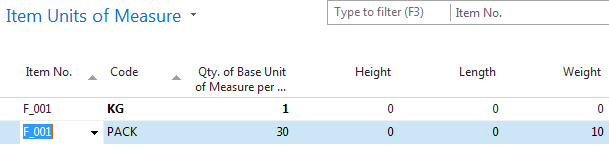 Item Card -Flour
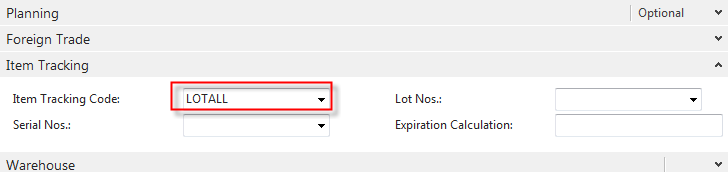 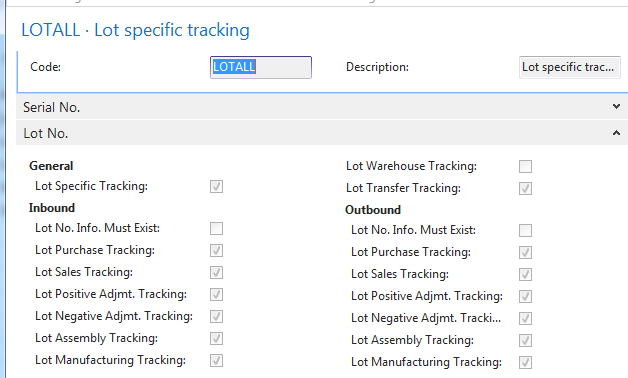 Purchase Order : 2 packs of flour
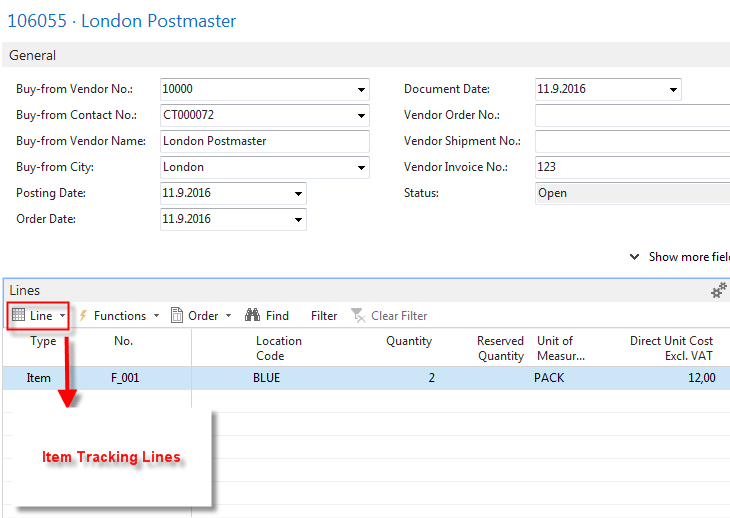 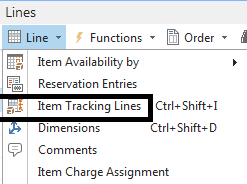 Purchase Order : 2 packs of flour
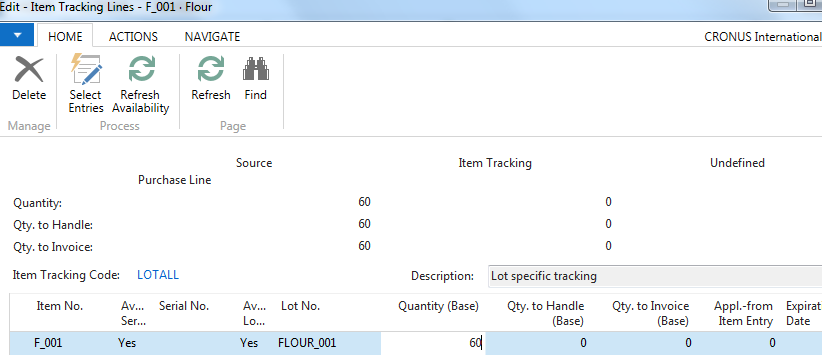 ESC + F9
Item Ledger entries after PO posting
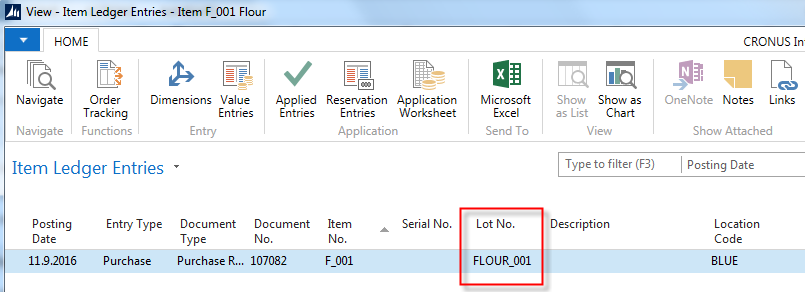 PO=Purchase Order
Second PO – Flour and Lot number Information card
PO : Ctrl-N
Enter Vendor :10000  and enter Vendor invoice number 
Enter line F_001 and 3packs and location blue 
Go to Icon Line and Item tracking lines
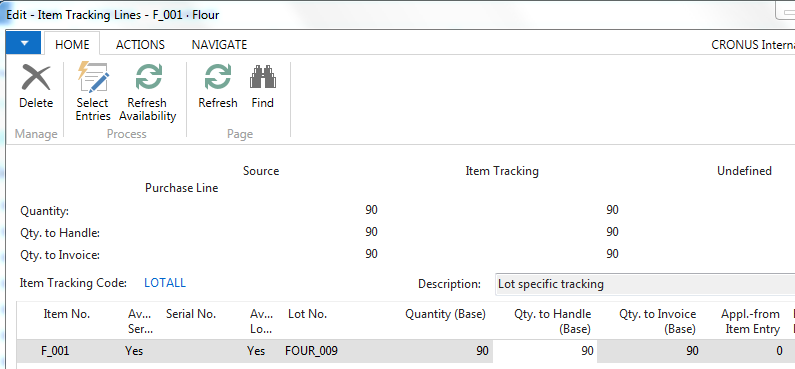 Second PO – Flour and Lot number Information card
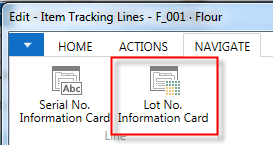 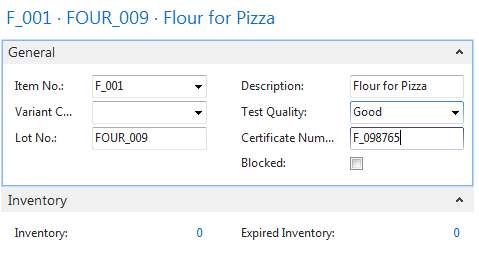 Click New
Item Ledger entries after PO posting
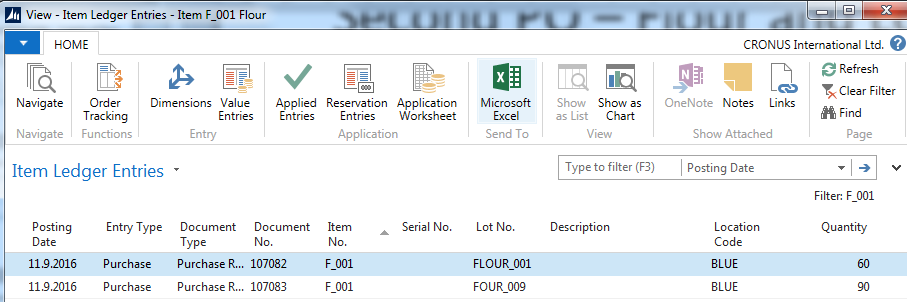 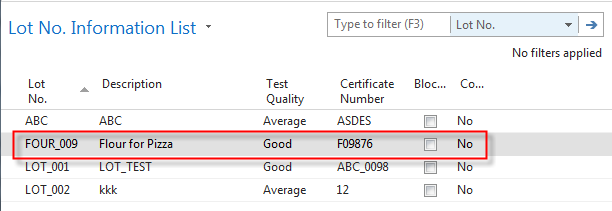 Sales Order
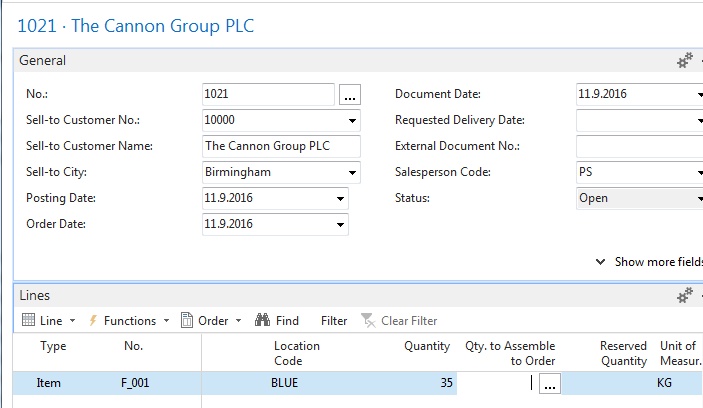 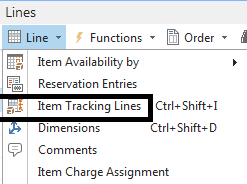 Assigning Lots (two different ones)
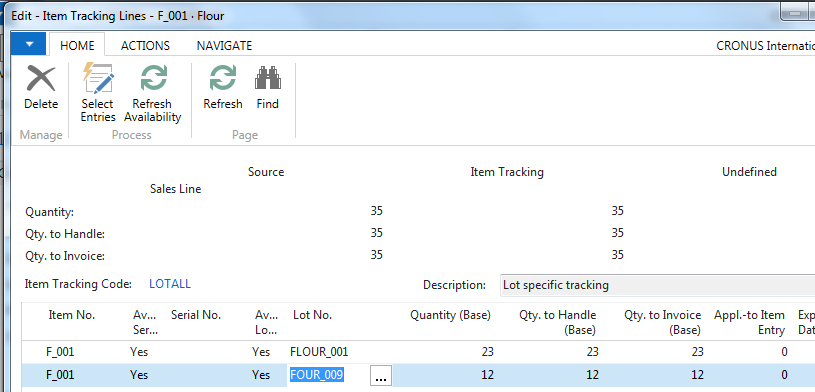 Item Ledger Entries after posting SO
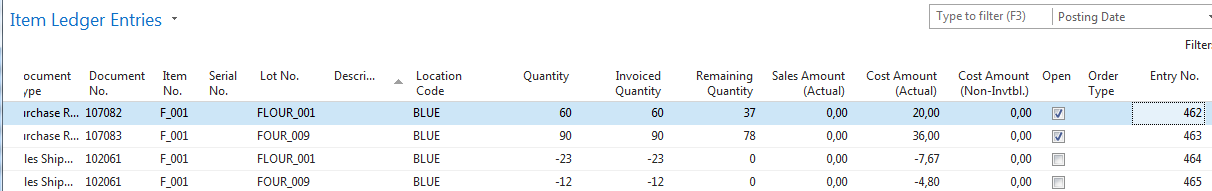 S0 = Sales Order
Serial numbers
(2nd part of PWP show)
Purchase an item with Serial number  setup
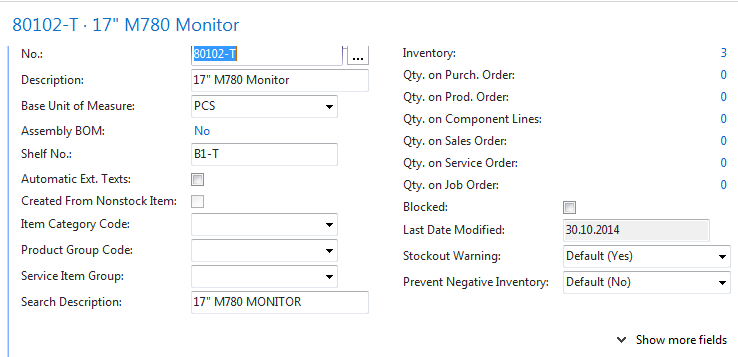 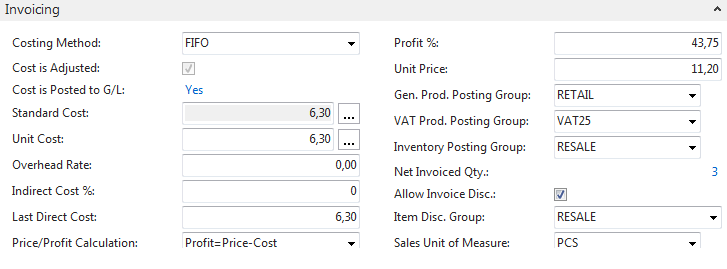 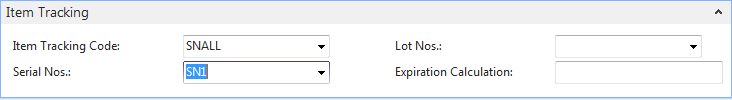 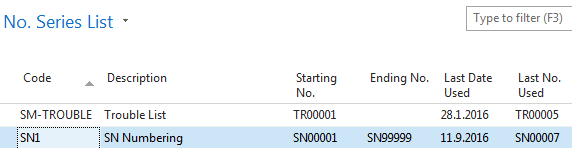 Purchase Order (only PO line  shown)
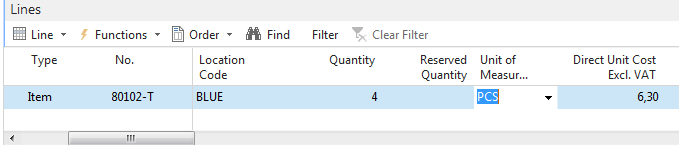 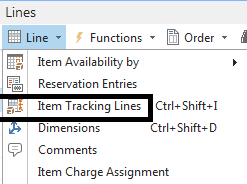 Assigning Serial Numbers -  before
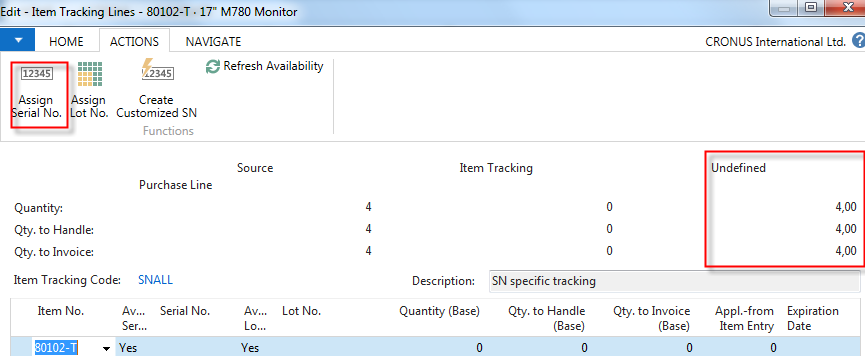 Assigning Serial Numbers -  after
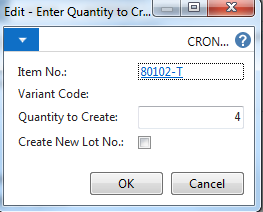 Esc a F9
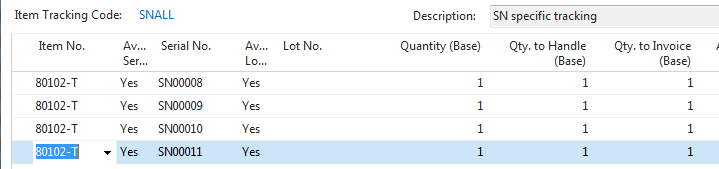 Item Ledger Entries
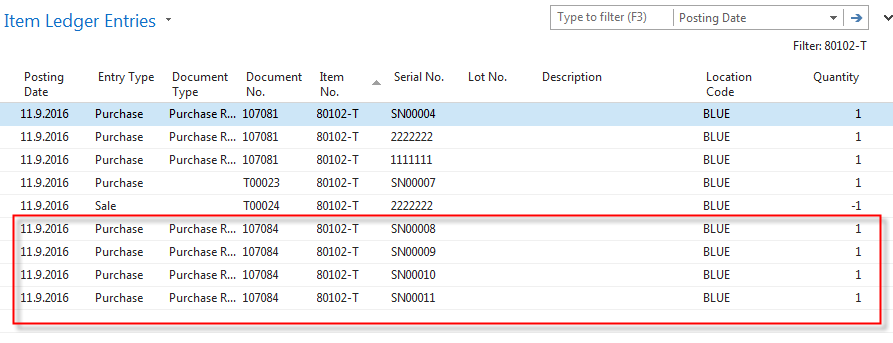 Complex Examle (CE) to show Item tracking
Create new Item Card X1
PO1 - Assign  LN1 and LN2 , 10 pcs (6 and 4)
PO2- Assign  LN3 and LN4, 10 pcs (7 and 3) 
SO1 – 12 pcs of X1 (mixed Lots from all Lots)
Show tracking window
Comment : Czech database, English texts in PWP, NAV 2016 CZE
CE1
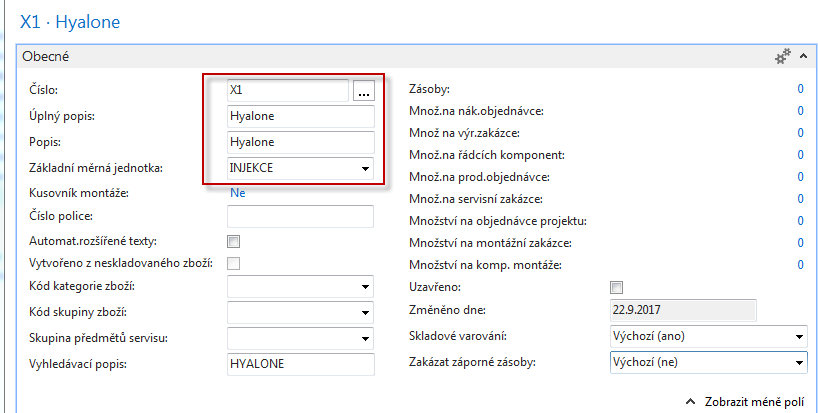 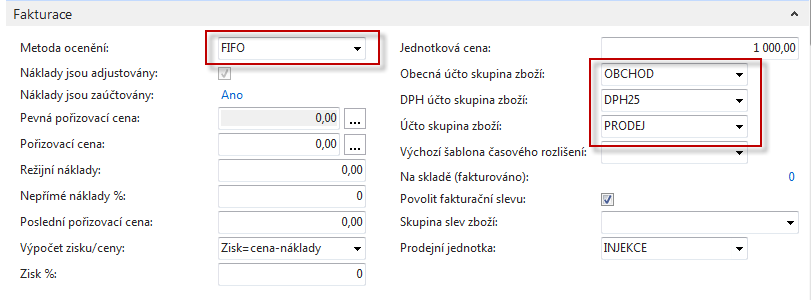 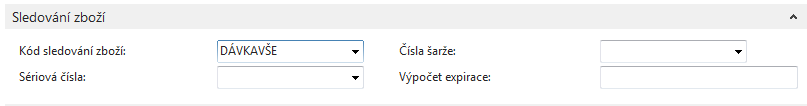 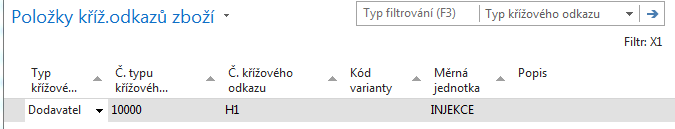 PO1
PO1 line
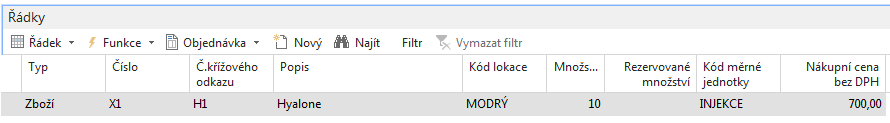 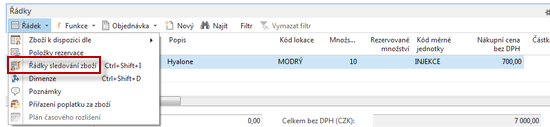 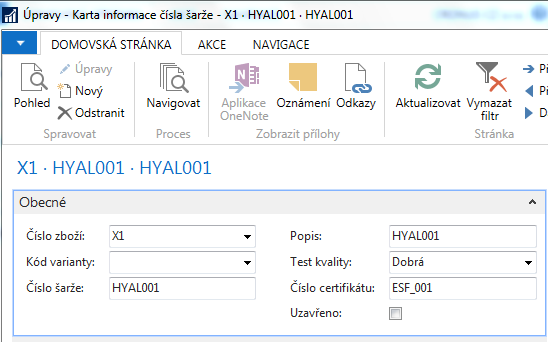 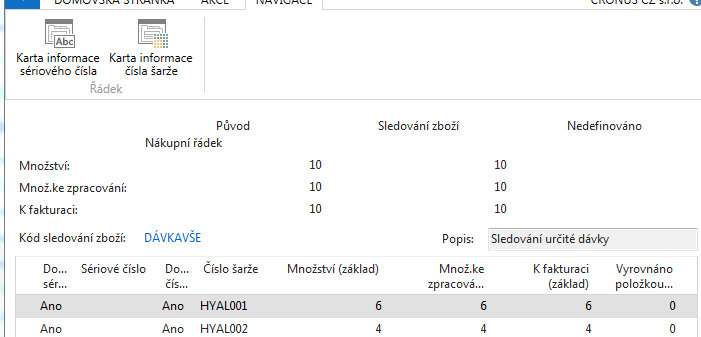 PO1
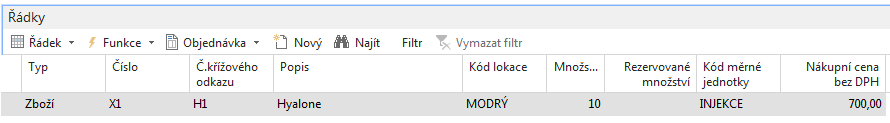 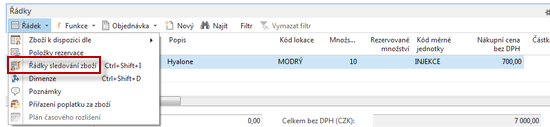 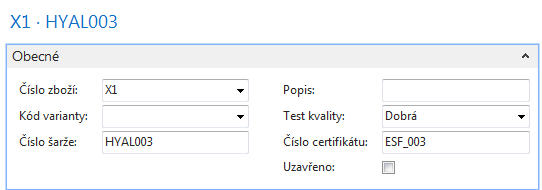 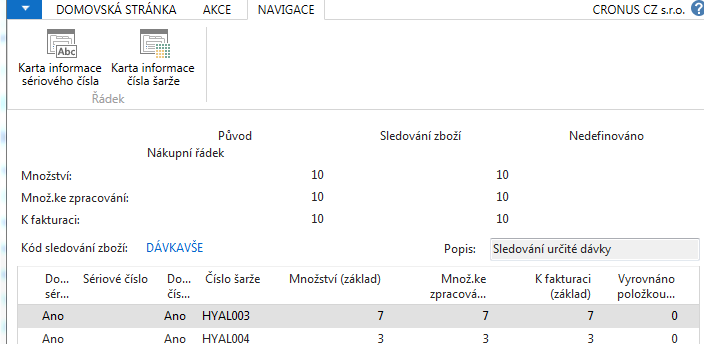 X1 Item Ledger Entries
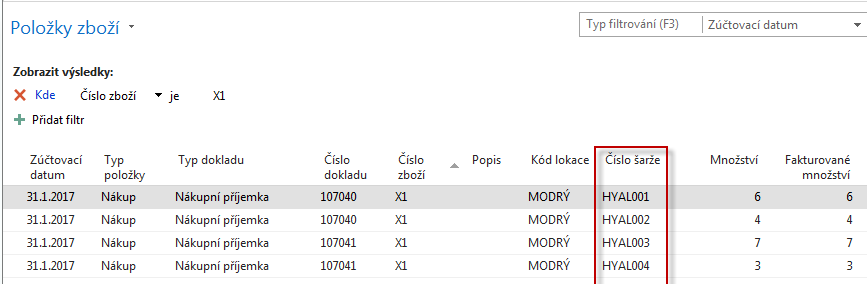 Sales Order
Sales order line
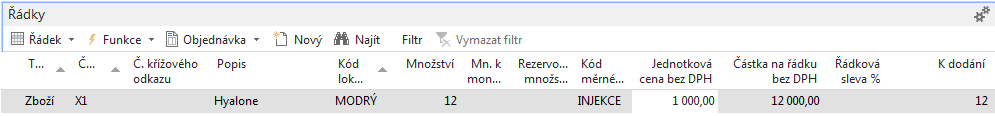 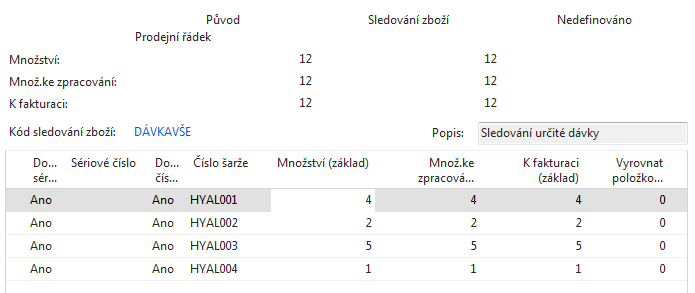 Post it by F9
X1 Item Ledger Entries
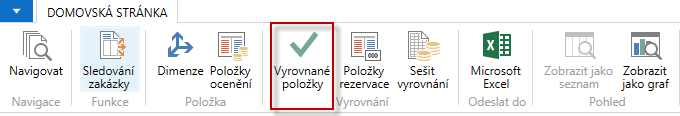 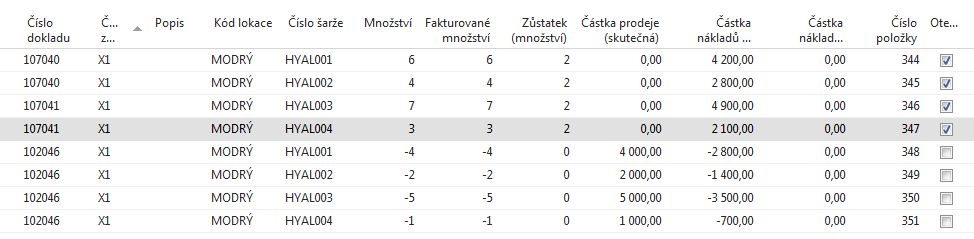 X1 Item Ledger Entries
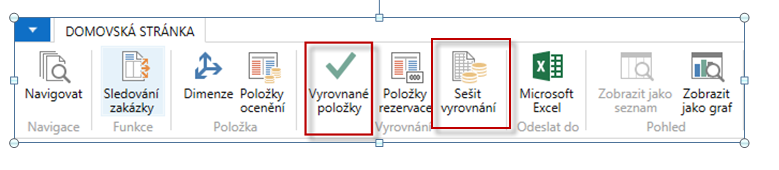 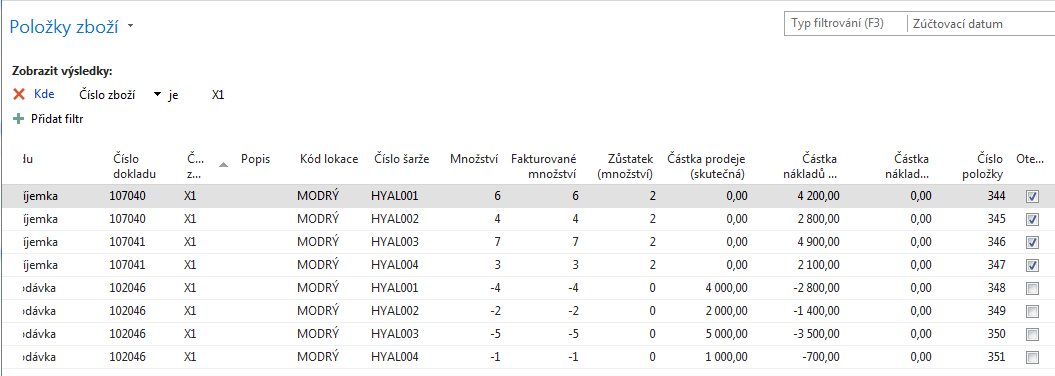 Item Tracing
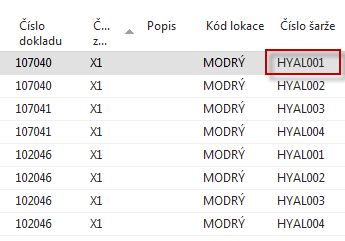 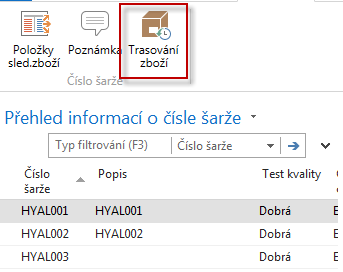 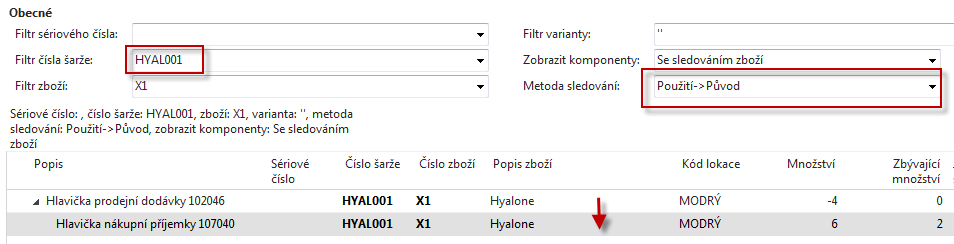 Item Tracing
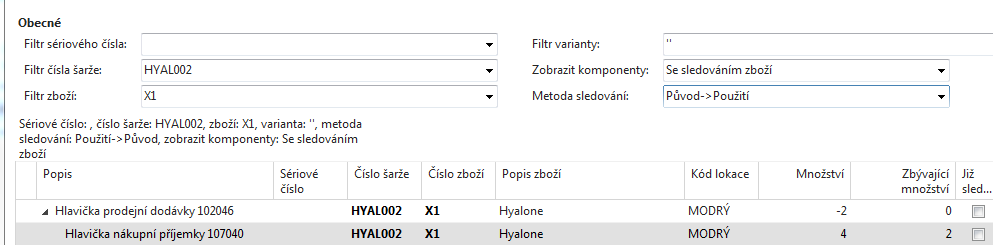 Použití -> Původ
Pokud vyberete tuto volbu, program nejprve zobrazí místo, kde byla daná položka zboží použita, a poté místo, odkud položka zboží pro dané konkrétní použití pochází.
Původ -> Použití
Pokud vyberete tuto volbu, program nejprve zobrazí místo, odkud daná položka zboží pochází, a poté místo jejího použití.
End of section Serial numbers , Lot numbers & Item tracking &  Item tracing
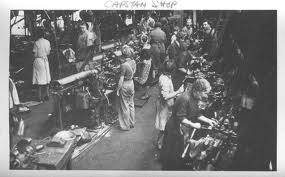